แก้ไขครั้งล่าสุดเมื่อวันที่ 30 ตุลาคม 2567
Chapter 10
LC3 Processor
ลักษณะโดยทั่ว ๆ ไปของ LC3
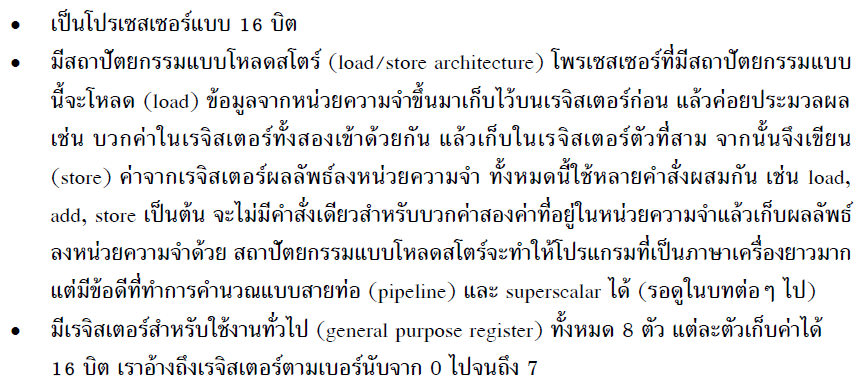 ลักษณะโดยทั่วๆ ไปของ LC3
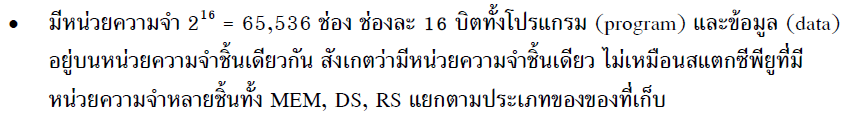 Addressing Mode
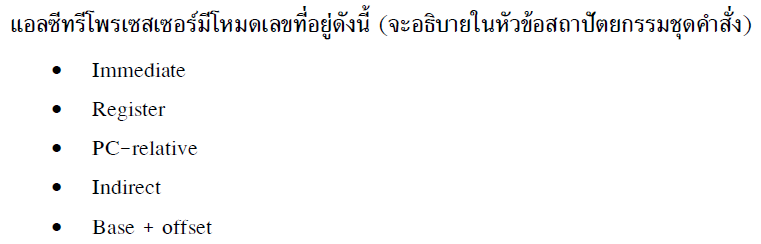 Condition Code
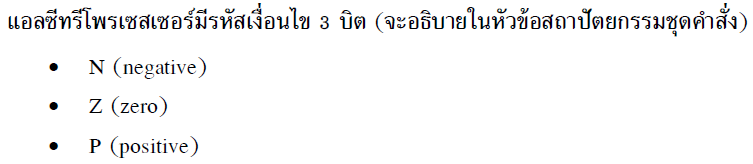 Instruction Set
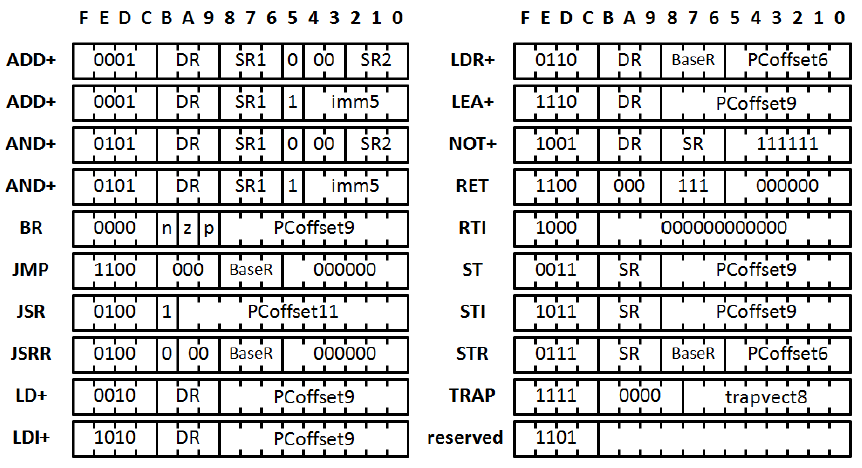 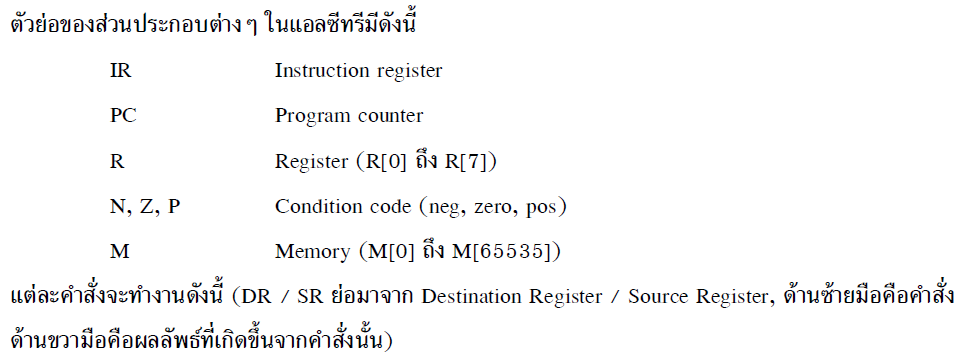 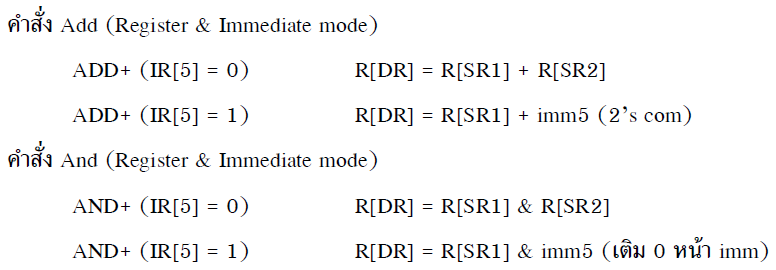 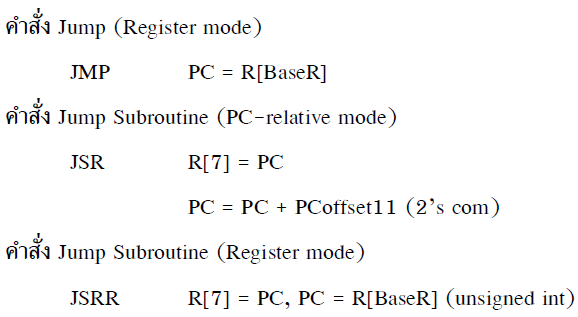 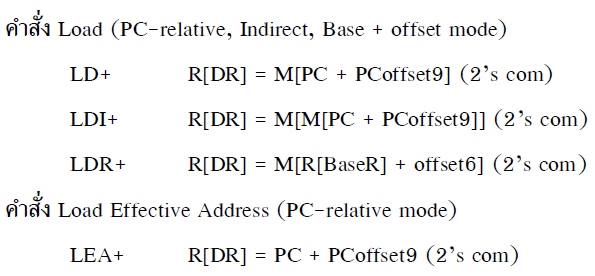 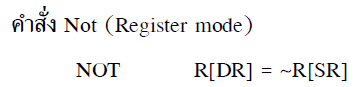 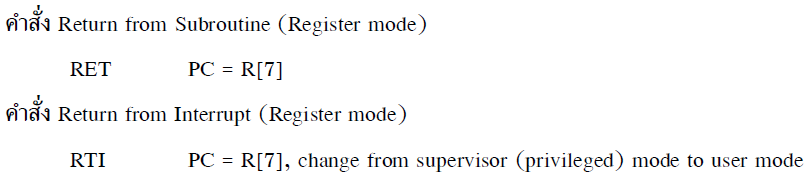 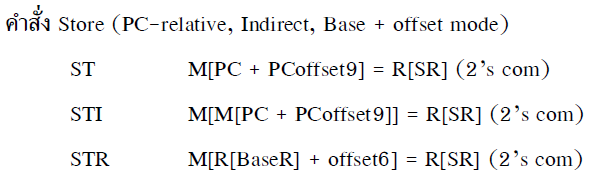 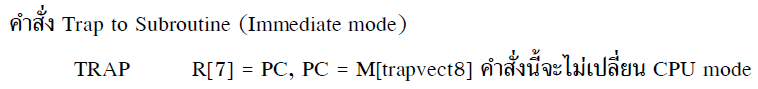 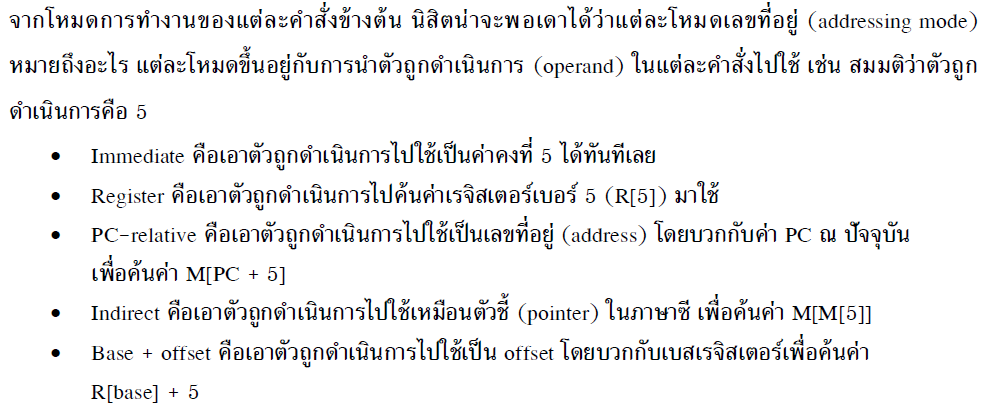 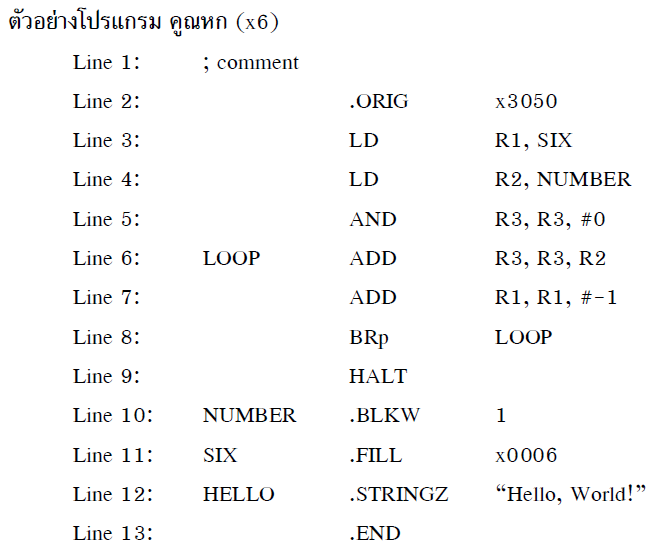 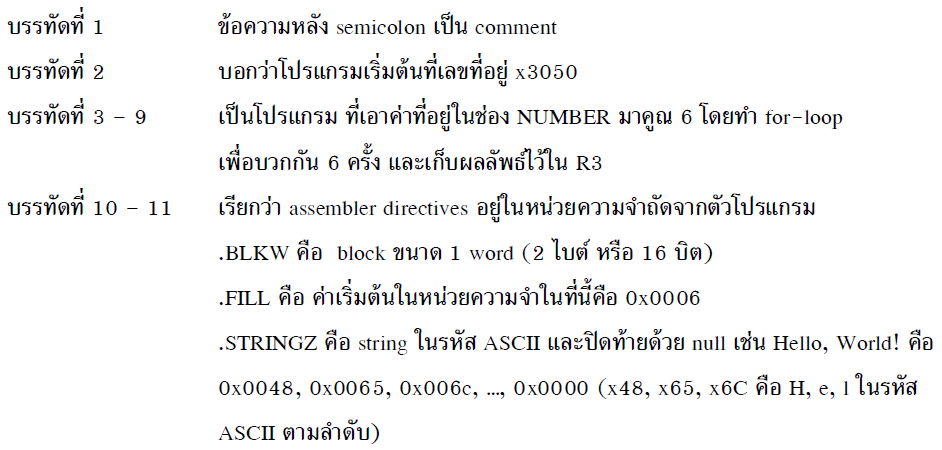 Windows
https://cache111.com/me/2301274/LC3Simulator.zip
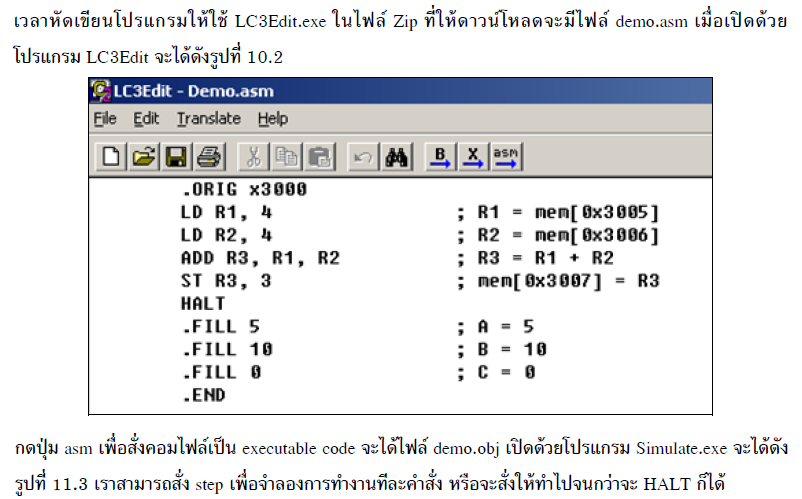 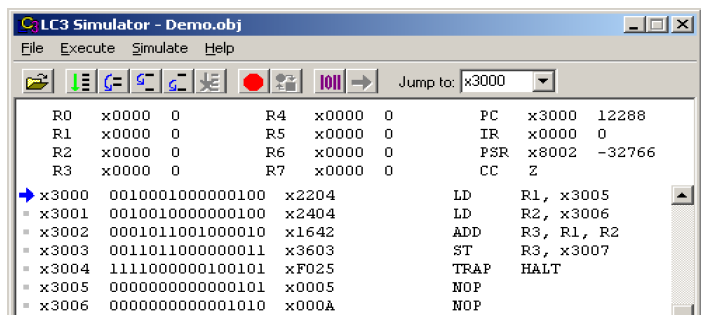 https://lc3.cs.umanitoba.ca
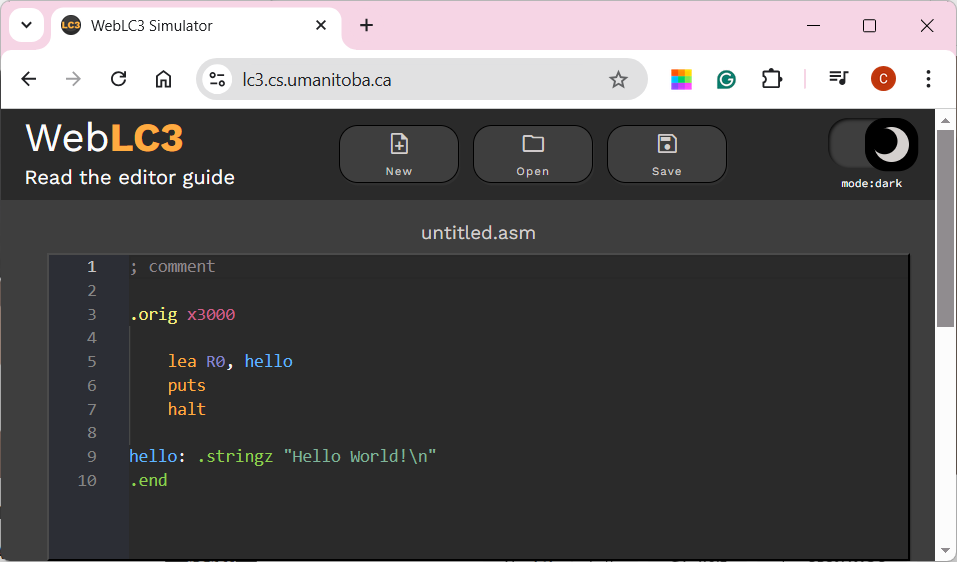 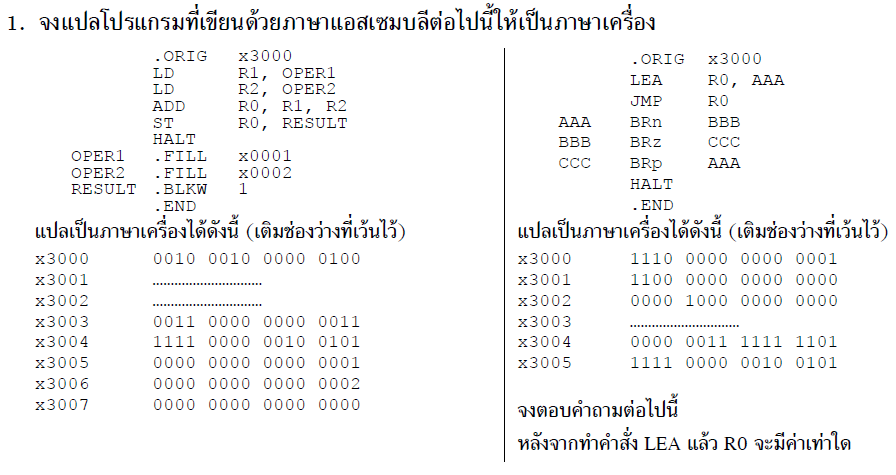 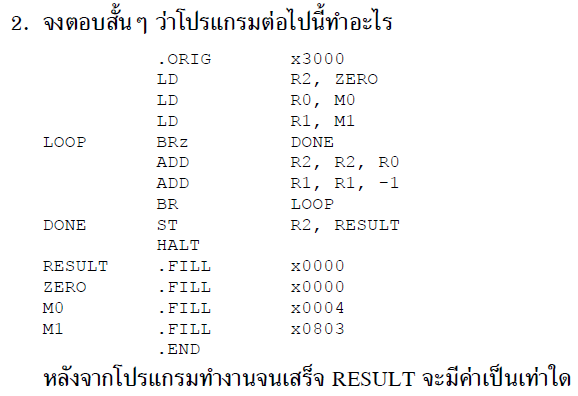 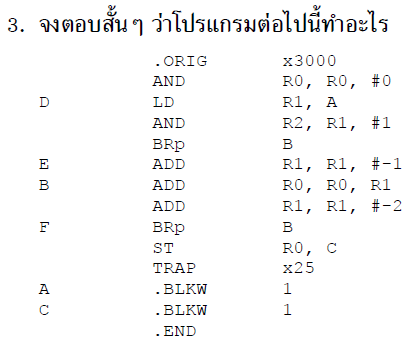 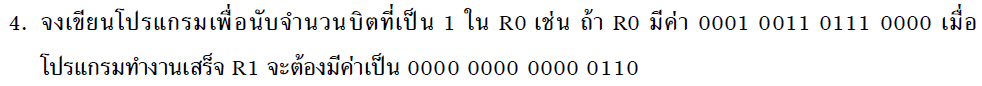 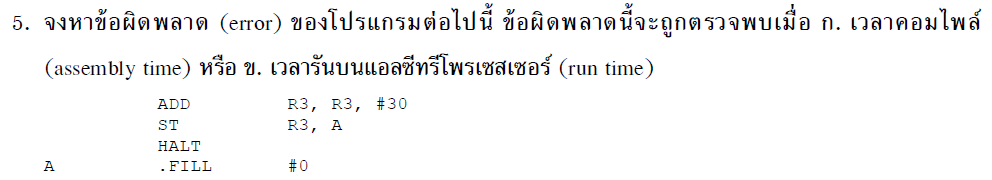 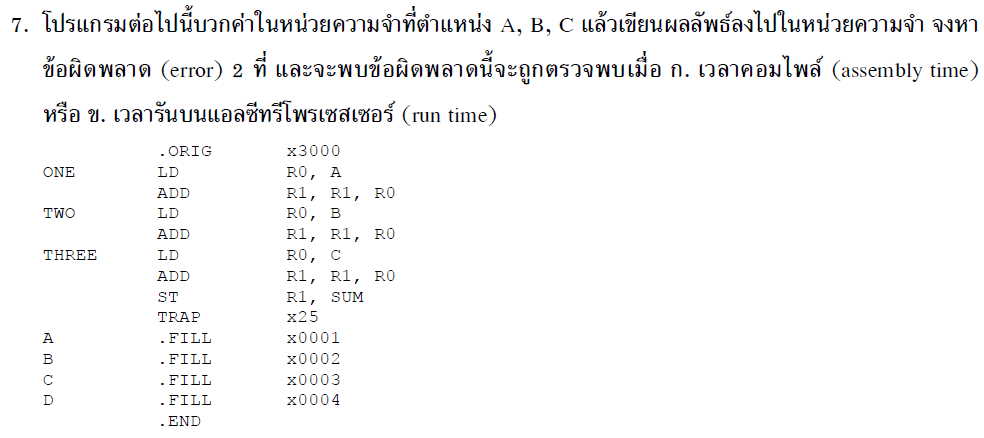 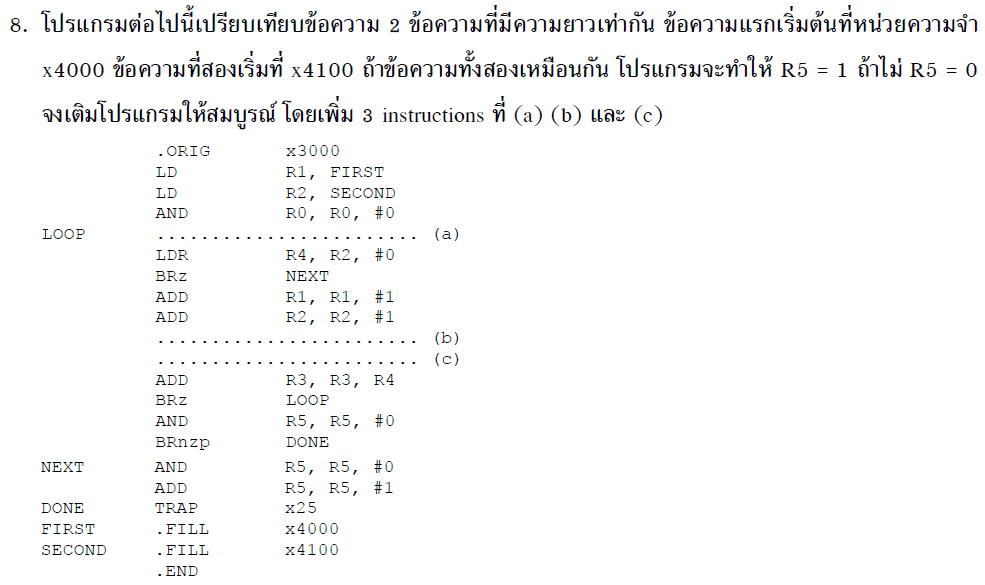 Java
https://acg.cis.upenn.edu/milom/cse240-Fall05/handouts/lc3guide.htmlhttp://users.csc.calpoly.edu/~phatalsk/225/LC-3/JavaVersion
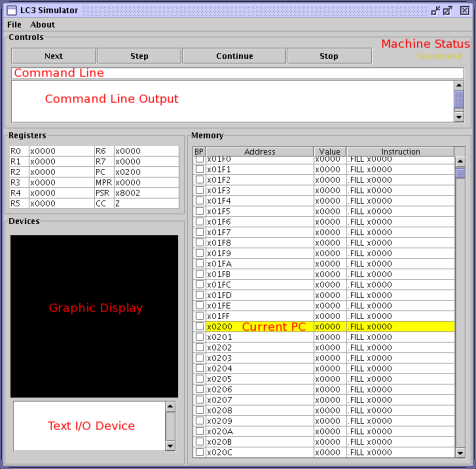 คำสั่ง
	as lc3os.asm
	load lc3os.obj
	list [addr.]
https://wchargin.com/lc3web
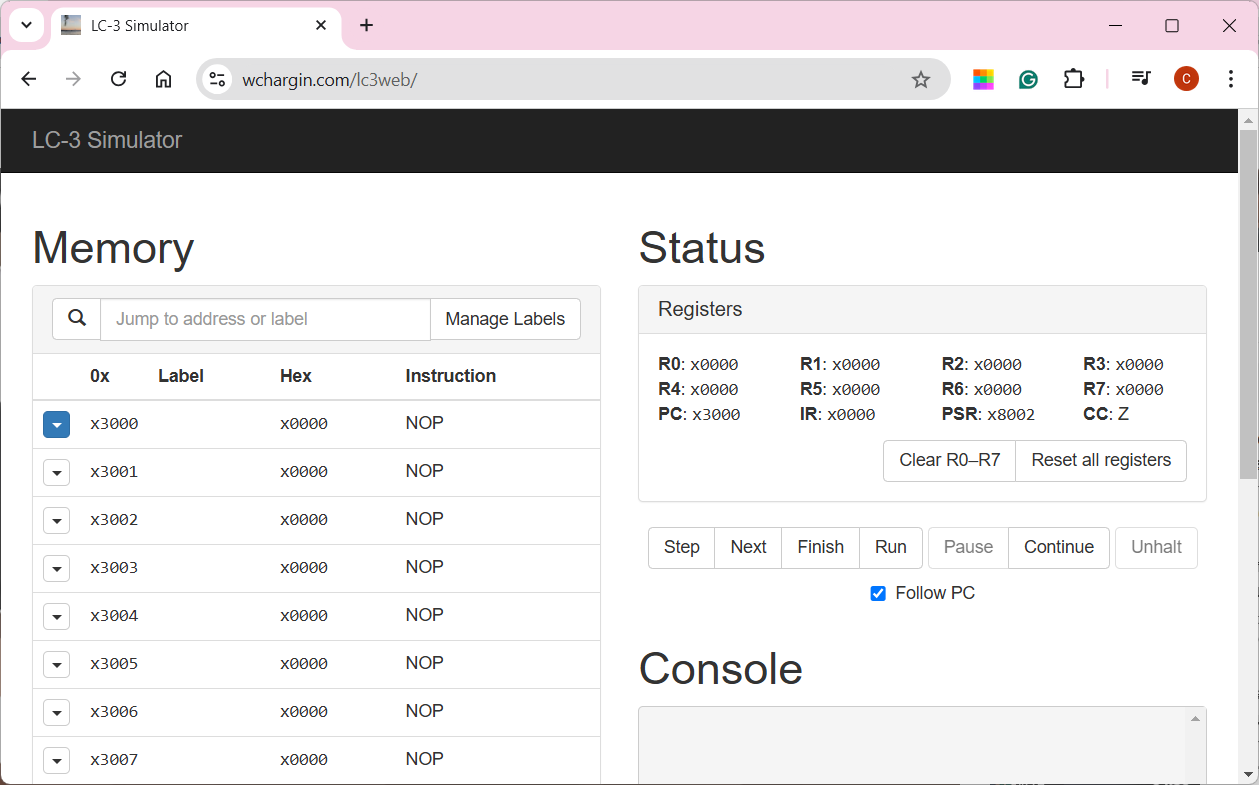